Sociální a organizační učení v městských experimentech
Tomáš Vácha, školitel JUDr. PhDr. Jiří Plos
FA ČVUT – ÚSTAV URBANISMU 
2.10.2020
obsah
Úvod – pilotní projekty a městské experimenty
Motivace výzkumu a výzkumný problém
Hlavní a vedlejší výzkumné otázky
Průběžné výsledky výzkumu
Další postup
Pilotní projekt - MĚSTsKÝ EXPERIMENT
PILOTNÍ PROJEKT  & MĚSTKÝ EXPERIMENT: Aktivita přinášející nové informace nebo zkušenosti prostřednictvím cílené, kontrolované a ohraničené intervence v reálných podmínkách.
PILOTNÍ PROJEKT = obecné označení pro celý projekt (nemusí se jednat o městský pilot)

MĚSTSKÝ EXPERIMENT = metoda, možno uplatnit v kombinaci s dalšími metodami

MĚSTSKÝ EXPERIMENT X KLASICKÝ EXPERIMENT
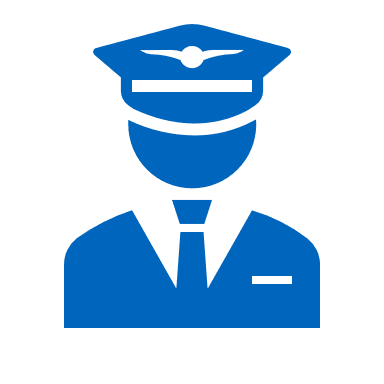 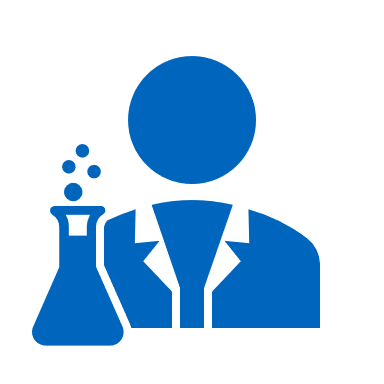 Pilotní projekty a městské experimenty
Účelem pilotních projektů, či městských experimentů je:
Ověřit, jak se řešení chová v podmínkách konkrétního města.
Vyhodnotit, jaký přínos či dopad má dané řešení.
Optimalizovat samotné řešení či procesy a organizační strukturu kolem daného řešení. 
Demonstrovat řešení cílovým skupinám v rámci města, dát jim možnost získat přímou zkušenost a pomoci jejich informovanému rozhodování.

Pilotní projekty podporují tzv. sociální a organizační učení a podporují informované rozhodování.
Zapojené osoby a organizace se mohou společně učit a hledat nové způsoby spolupráce při zavádění a využívání inovativních řešení.

OMEZENÝ ROZSAH A TRVÁNÍ – NOVÉ INFORMACE A ZKUŠENOSTI – MONITORING A EVALUACE
Motivace výzkumu
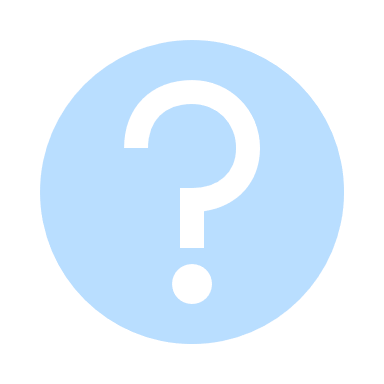 Studium psychologie
Účast ČVUT v mezinárodních projektech
Rozhovory a workshopy s koordinátory městských pilotních projektů financovaných v rámci programu Horizon 2020 (výstavba, energetika, doprava, ICT…)
Časté téma – projekty generují cenné zkušenosti a informace ALE:
Pozornost je věnována jen „tvrdým datům“
Nepracuje se sociální, organizační a procesní stránkou nových řešení 
S učením a přímou zkušeností se dostatečně nepracuje
Chybělo učení z předchozích projektů, učení mezi městy, učení mezi aktéry…
Výzkumný problém
Potenciál městských experimentů generovat sociální a organizační učení.
Zejména organizační, procesní a sociální aspekty řešení.
Potenciál experimentů zprostředkovat zkušenost mimo projektový tým
Potenciál učení mezi městy
Předpoklad pro efektivní městský experiment – před – během – po 


Důraz na mezinárodní výzkumné téma
Zaměření na projekty financované z programu SCC1 Horizon 2020
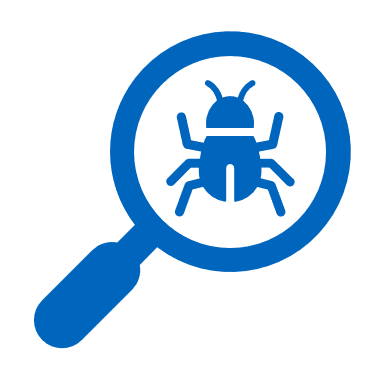 Sociální a organizační učení
Sociální učení – učení které probíhá v sociálním kontextu – na základě pozorované interakce druhých s jejich prostředím a jejího výsledku.

Organizační učení –proces vytváření, uchovávání a přenosu znalostí v organizaci
Individuální
Skupinové 
Organizační
Inter-organizační
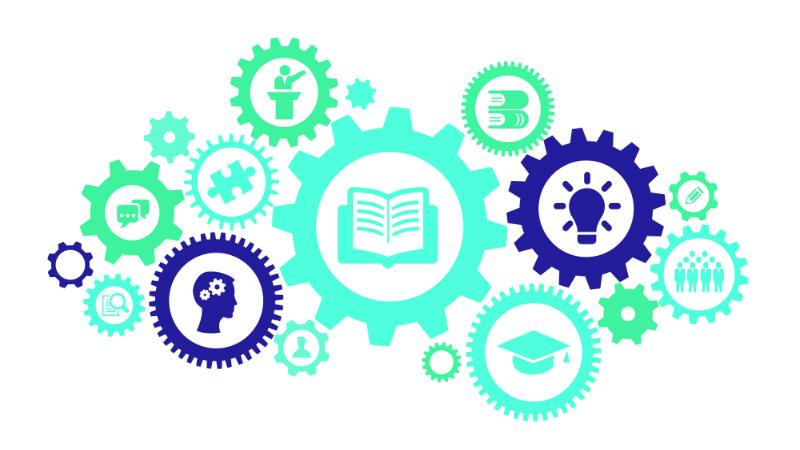 Dosavadní výzkum
Spolupráce s University of Manchester
Výzkum zaměřený na genezi pilotních projektů (městských experimentů) a zpětné zhodnocení jejich průběhu a přínosu očima koordinátorů městských inovačních projektů.
Workshopy a rozhovory s koordinátory (Manchester, Bristol, Espoo, Stavanger, Leipzig, Eindhoven, Sabadell, Praha…)

Společná publikace s UoM: „Designing better urban experiments: innovation, learning and transformation“ 
Celkem 3 impaktované publikace
Průběžné výsledky (stručně)
inovační projekty primárně jako příležitost získat prostředky pro realizaci existujících záměrů
pilotnímu ověření řešení a procesu učení byla při přípravě projektu věnována minimální pozornost
projekty vytvořily příležitost pro získání nových informací a spolupráci v rámci města i se zahraničními partnery. 
velkou část zkušeností a kvalitativních dat se nepodařilo s ohledem na chybějící metody, dedikované odborníky a finance zachytit a dále použít. 
nositeli zkušeností je tak několik jednotlivců. 
informace o možných přínosech a řešení, ale chyběla zpětná vazba o organizačních, procesních a sociálních souvislostech testovaných řešení. 
chyběla rešerše již realizovaných projektů a města tak opakovala chyby a zjišťovala již zjištěné
Hlavní Výzkumné otázky
Jaký typ osobních zkušeností generují městské experimenty osobám přímo zapojeným do projektu?
Jaký je proces vzniku zkušeností užitečných pro úspěšnou implementaci testovaných řešení a přístupů?
Do jaké míry a jakou cestou lze definované kategorie zkušeností zachytit a zprostředkovat?
Jak zpětně hodnotí koordinátoři projektů využívajících městské experimenty přípravnou fázi těchto projektů a co by zpětně udělali jinak?
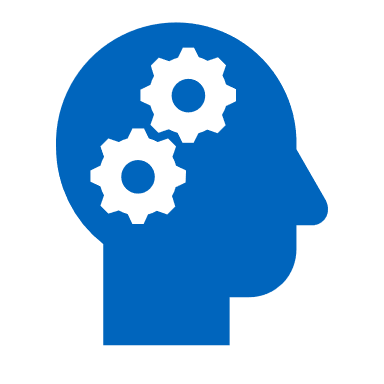 vedlejší Výzkumné otázky
Jak se učení v rámci městských experimentů liší od učení v rámci standardních projektů?
Jaké faktory ovlivňují přenositelnost zkušeností mezi městy?
Jaké jsou postoje české odborné veřejnosti a zástupců státní správy k pilotním projektům a městským experimentům a z čeho vychází?
Jaké faktory ovlivňují kvalitu a přínos pilotních projektů/experimentů?


ZÁVISLÉ NA PŘIDĚLENÍ PODPORY A ŘEŠENÍ KOMPLEMENTÁRNÍCH GRANTŮ
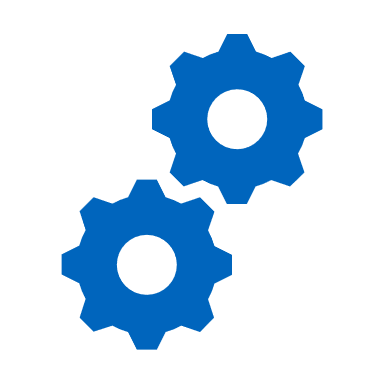 Další postup
Zaměření na seniorní odborníky se zkušeností s koordinací nebo expertní podporou městských inovačních projektů využívajících městské experimenty
Polostrukturované rozhovory
 Co se respondenti naučili prostřednictvím městského experimentu ve vztahu ke specifickému řešení nebo zavádění inovativních postupů v rámci specifické oblasti fungování města?
Co toto učení umožnilo? Kde, kdy a jak vznikla nová zkušenost?
Kdy a jak nabyté osobní zkušenosti sami dále využili?
Jak se dařilo zkušenosti zachytit a předat?
Do jaké míry a jak se učí z experimentů realizovaných jinde?
Expertní panel
Nedostatky současné praxe městských experimentů
Revize a doplnění výstupů rozhovorů – generalizace
Analýza situace v ČR – v případě podpory
+ metaanalýza výstupů vybraných projektů
+ práce na komplementárních projektech
Očekávané uplatnění
revize stávajících metodik designu, monitoringu a evaluace městských experimentů
tvorba nových nástrojů a metod zaměřených na přípravnou fázi experimentu a učení
nastavení kritérií poskytovatelů dotací pro hodnocení projektových návrhů a úpravu projektových výzev. 
revize stávající typologie experimentů a výstupů 

V neposlední řadě může výzkum podpořit účelné zapojení sociálních vědců do přípravy a realizace pilotních projektů a mýtských experimentů.
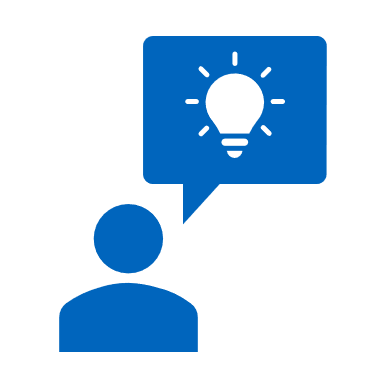 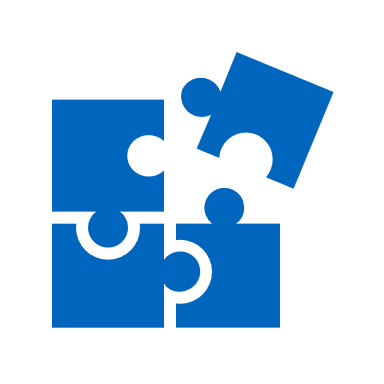 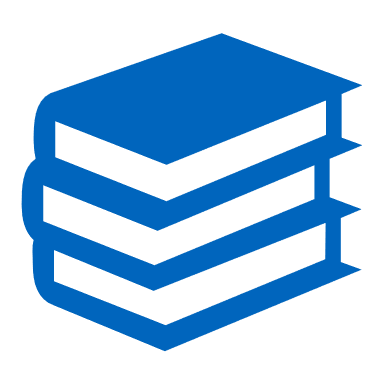 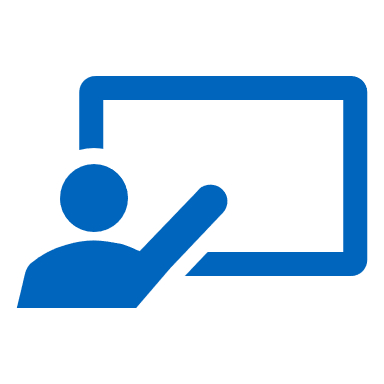 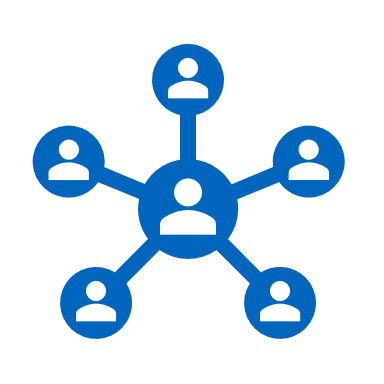 Tomáš Vácha
Tomas.vacha@cvut.cz